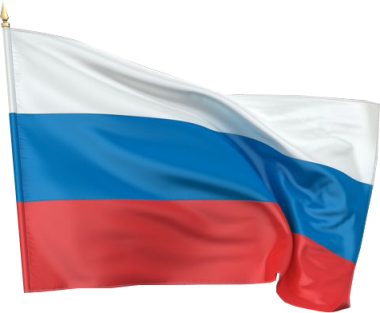 Управление образования администрации
 Рыбинского района
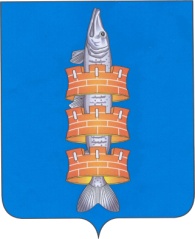 Направления образовательной политики
НАПРАВЛЕНИЕ 2
Кадровый потенциал и инфраструктура развития образования
НАПРАВЛЕНИЕ 3
Современные образовательные практики для территориального развития
НАПРАВЛЕНИЕ 1
Качество и доступность современного общего образования
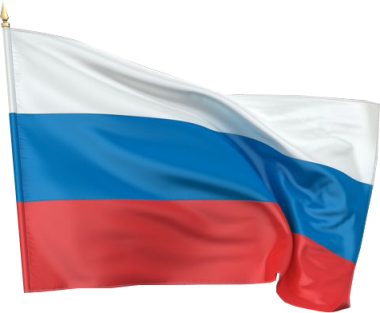 Управление образования администрации
 Рыбинского района
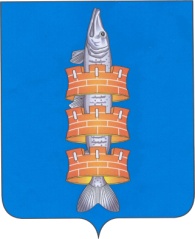 содержательный прорыв путем обновления содержания образования за счет разработки и внедрения технологий, обеспечивающих достижение новых образовательных результатов  в соответствии с ФГОС на всех ступенях общего образования
ОБЕСПЕЧИВАЕТ
УПРАВЛЕНИЕ КАЧЕСТВОМ ОБРАЗОВАНИЯ
ОБЕСПЕЧИВАЕТ
систему образования кадрами, квалификация которых позволит обеспечить достижение результатов, которые ставит перед нами ФГОС
РАЗВИТИЕ ПРОФЕССИОНАЛЬНОЙ КАРЬЕРЫ
разработку инструмента  реализации всех направлений образовательной политики на муниципальном уровне (муниципальная стратегия развития образования)
ОБЕСПЕЧИВАЕТ
ТЕРРИТОРИАЛЬНЫЕ ПРОГРАММЫ И СЕТЕВЫЕ КООПЕРАЦИИ
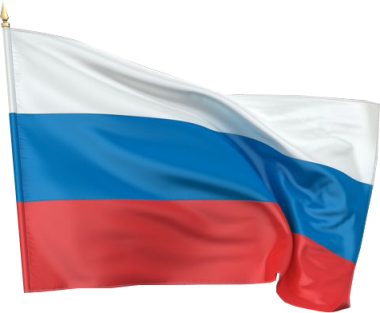 Управление образования администрации
 Рыбинского района
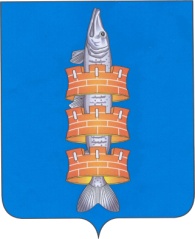 Вызов 1
Вызов 2
Концепция долгосрочного социально-экономического развития РФ на период до 2020 года*
Выступление Губернатора Красноярского края на расширенном аппаратном совещании (15.01.2015г.)
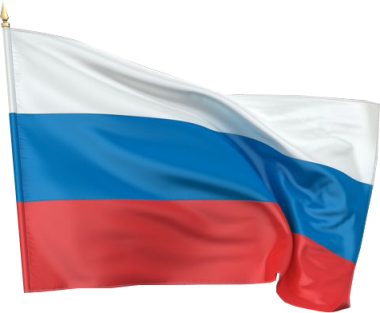 Управление образования администрации
 Рыбинского района
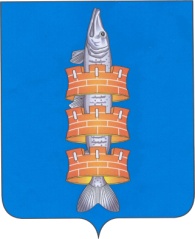 Основные направления доклада
Анализ хода реализации проектов и задач,  поставленных на августовском педагогическом совещании 2014 года в рамках направлений образовательной политики
ЗАДАЧИ НА ДОЛГОСРОЧНУЮ ПЕРСПЕКТИВУ
Коррекция планов
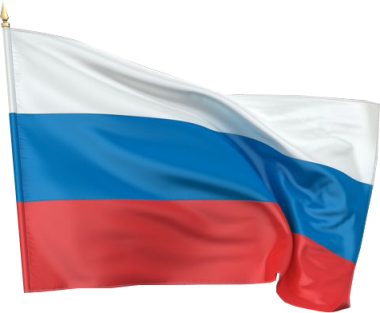 Управление образования администрации
 Рыбинского района
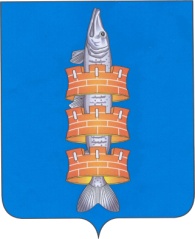 НАПРАВЛЕНИЕ
качество и доступность  общего образования
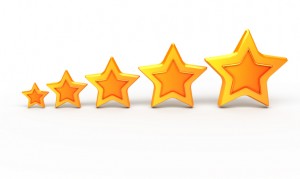 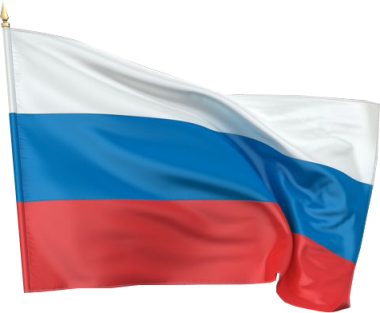 Управление образования администрации
 Рыбинского района
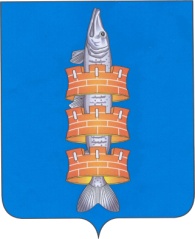 Качество и доступность общего образования
ОСНОВНЫЕ ЗАДАЧИ
Доступность дошкольного образования для детей в возрасте от 3 до 7 лет
Поэтапное введение ФГОС дошкольного общего образования
Реализация ФГОС и внедрение инструментов оценки качества образования
Повышение качества математического и естественно-научного образования с позиции условий, при которых изучение этих предметов обеспечит развитие интеллектуальной деятельности учащихся
Образование детей с особыми образовательными  потребностями
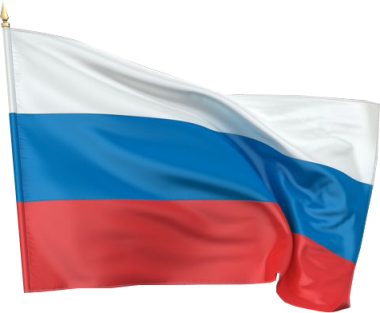 Управление образования администрации
 Рыбинского района
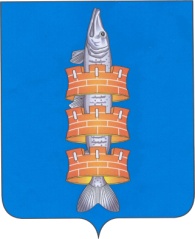 Дошкольное образование
Очередность
Всего
Из них от 3 до 7
На 01.08.2014
900
124
На 01.01.2015
904
104
На 01.08.2015
624
55
1 января 2016 года
100% детей от 3 до 7 лет
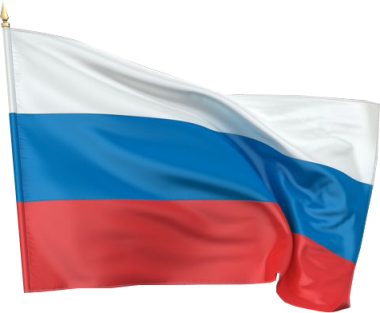 Управление образования администрации
 Рыбинского района
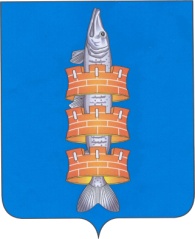 Введение ФГОС ДО
МОДЕЛЬ ВВЕДЕНИЯ ФГОС ДО— разработана и реализуется
Выделены детские сады для апробации введения ФГОС ДО
Разработка
 ООП ДО
Формирование инициативы и самостоятельности
Организация коррекционно-  развивающего обучения
Тиражирование опыта с октября 2015
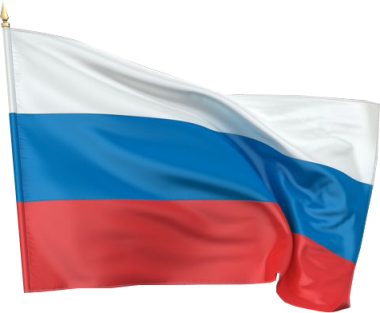 Управление образования администрации
 Рыбинского района
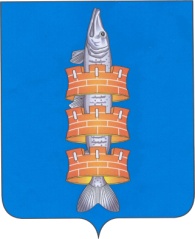 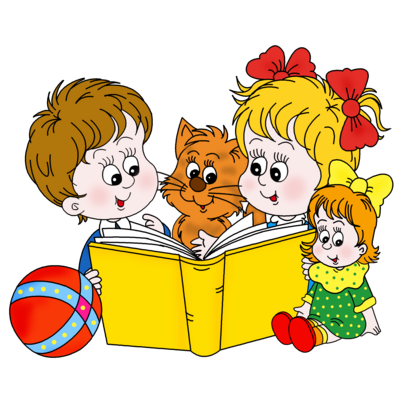 Уровень готовности первоклассников к школе
31% читают отдельные слова
 21% читают предложения и понимают смысл прочитанного
 38% складывают и вычитают в пределах 10
Результаты первого года обучения в школе
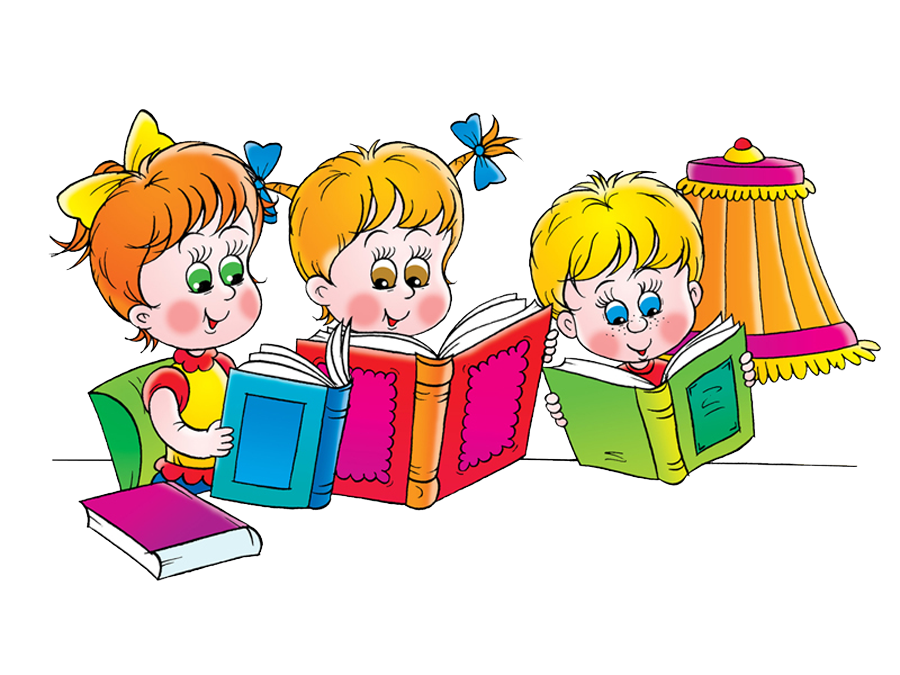 ежегодно в пределах 30-50 первоклассников переходят на обучение 
по адаптированной образовательной программе
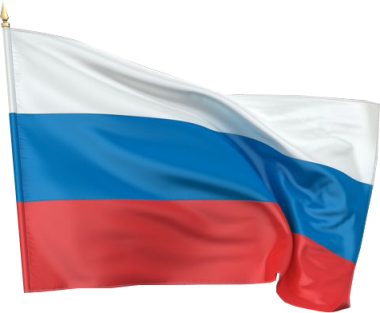 Управление образования администрации
 Рыбинского района
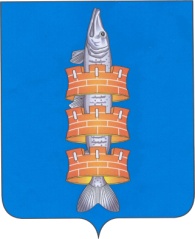 Начальное образование
ИЗМЕНЕНИЯ  ОБРАЗОВАТЕЛЬНОГО ПРОЦЕССА  НА ОСНОВЕ УЧЕТА ОЦЕНКИ КАЧЕСТВА ОБРАЗОВАНИЯ  НА РЕГИОНАЛЬНОМ, МУНИЦИПАЛЬНОМ, ШКОЛЬНОМ УРОВНЯХ В СООТВЕТСТВИИ С ФГОС
РЕАЛИЗАЦИЯ
СОКРАЩЕНИЕ
ОБРАЗОВАНИЕ
второй волны ФГОС и внедрение инструментов оценки качества образования
разрывов между образовательными результатами школ с учетом социальных, культурных, экономических условий
детей с особыми образовательными потребностями
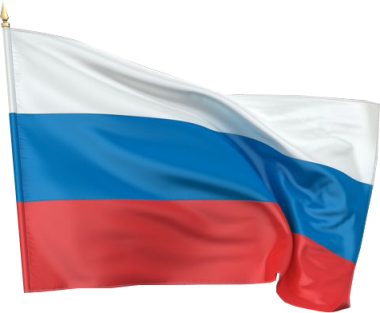 Управление образования администрации
 Рыбинского района
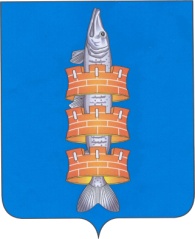 Результативность внедрения ФГОС НОО
50%
Доля школ, имеющих систему оценки качества образования
35,7%
Доля школ, использующих виды оценивания в соответствии
с ФГОС НОО
21,4%
Доля ОУ, использующих альтернативные виды оценивания
(портфолио, проектные и творческие работы)
71,4%
Доля школ, учитывающих результаты ИКР
35,7%
Доля ОУ, уделяющих внимание компетенции учителей
21,4%
Доля ОУ, в которых внеучебная деятельность является частью образовательного процесса
14,3%
Доля ОУ, указавших программу дополнительного образования
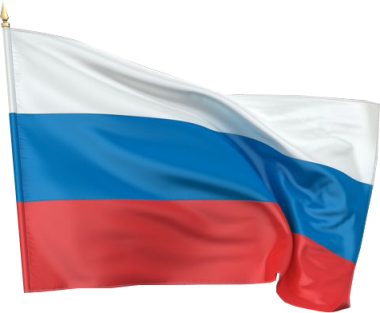 Управление образования администрации
 Рыбинского района
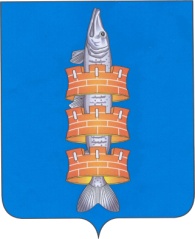 Результаты ИКР за 2015 год
Разрывы образовательной практики
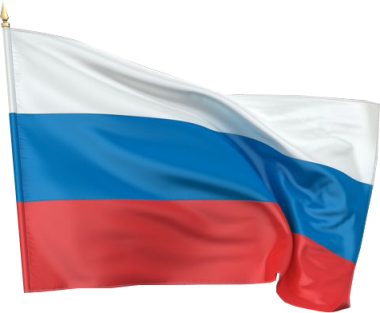 Управление образования администрации
 Рыбинского района
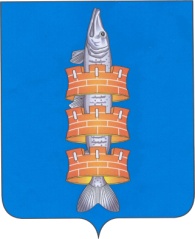 Основное общее образование
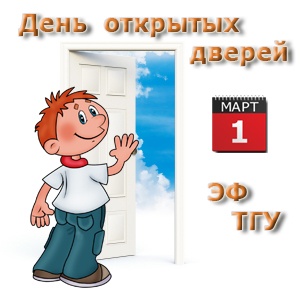 14.03.2015
ДЕНЬ ОТКРЫТЫХ ДВЕРЕЙ МБОУ СОШ №1 г. Заозерного
МБОУ Саянская СОШ №32
ОБРАЗОВАТЕЛЬНЫЕ РЕЗУЛЬТАТЫ ШКОЛЬНИКОВ
Тиражирование опыта определения образовательного результата в соответствии с требованиями ФГОС ООО
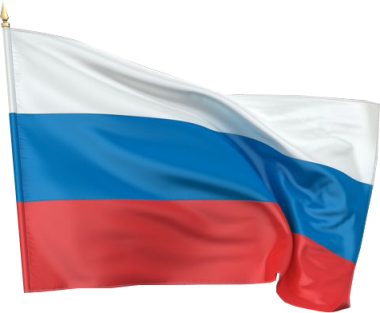 Управление образования администрации
 Рыбинского района
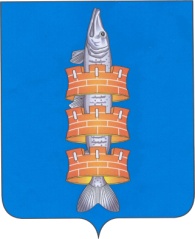 Дефициты введения ФГОС
ОТСУТСТВИЕ единства в понимании «новых результатов»; опыта работы с результатами оценочных процедур
НЕГОТОВНОСТЬ педагогов и управленцев к достижению
новых образовательных результатов
НЕУМЕНИЕ  «управлять достижением результатов»
НЕПОЛНОЕ ИСПОЛЬЗОВАНИЕ имеющихся ресурсов системы образования для достижения новых результатов
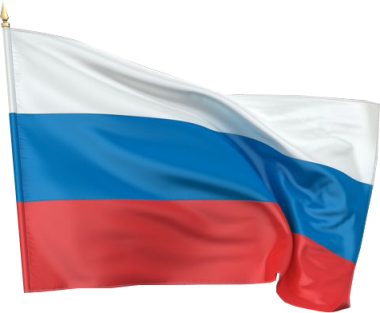 Управление образования администрации
 Рыбинского района
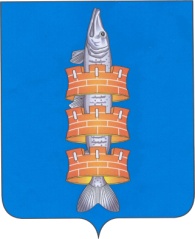 Пути преодоления дефицитов
СОЗДАНИЕ СРЕДСТВ ознакомления и демонстрации новых образовательных результатов
СОЗДАНИЕ УСЛОВИЙ для формирования инициативы и самостоятельности в дошкольном возрасте
СОЗДАНИЕ СИСТЕМЫуправления качеством НОО
ВХОЖДЕНИЕ В КРАЕВОЙ ПРОЕКТ«УПРАВЛЕНИЕ КАЧЕСТВОМ ОБРАЗОВАНИЯ»
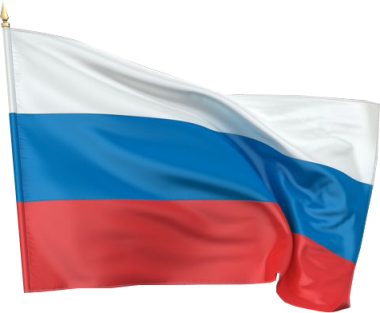 Управление образования администрации
 Рыбинского района
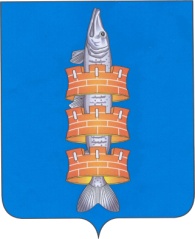 Федеральная целевая программа
1
2
3
Модернизация технологий и содержания обучения в соответствии с ФГОС
Изменение содержания и методов обучения в области низкой конкурентоспособности школы (технология, русский и иностранные языки, социальные науки)
Поддержка областей потенциального лидерства (математическое образование, обучение чтению)
4
5
Повышение качества образования в школах с низкими результатами и в школах, функционирующих в неблагоприятных социальных условиях
Индивидуальные образовательные программы, в том числе профильное обучение и профессиональная подготовка
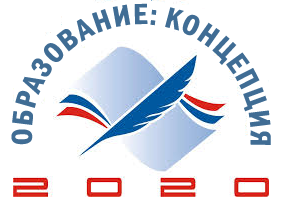 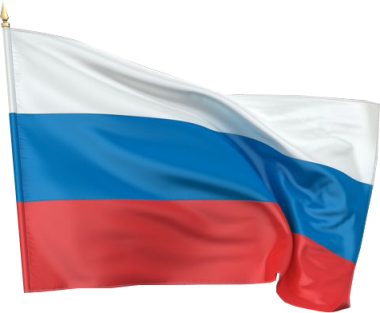 Управление образования администрации
 Рыбинского района
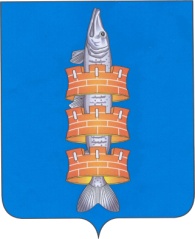 ЕГЭ: на примере физики
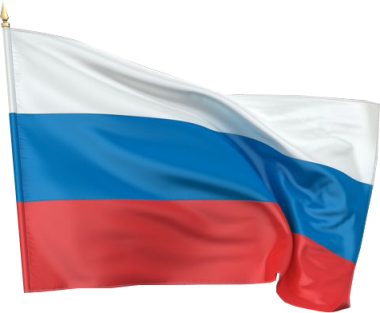 Управление образования администрации
 Рыбинского района
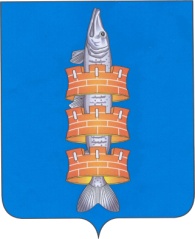 Контрольные работы по физике уровень достижений
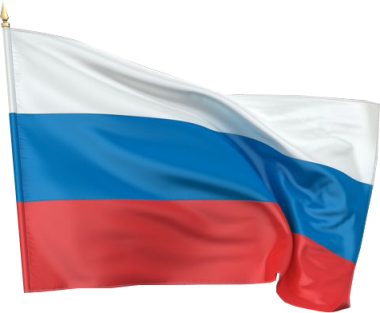 Управление образования администрации
 Рыбинского района
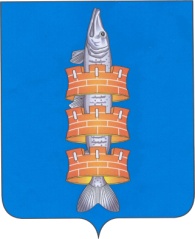 Концепция развития воспитания
Концепция развития воспитания
Стратегия развития воспитания
В Российской Федерации на период
До 2025 года (распоряжение правительства РФ от 29.05.2015 №996-р)
Концепция развития системы патриотического воспитания и гражданского образования в Красноярском крае на 2014-2018 гг.
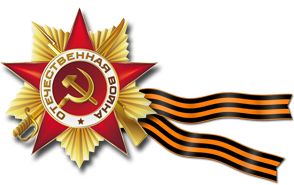 Программа духовно-нравственного развития, воспитания и социализации ребенка
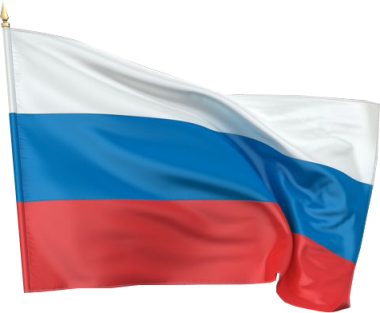 Управление образования администрации
 Рыбинского района
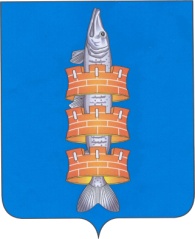 Заделы в области воспитания
школьныйуклад
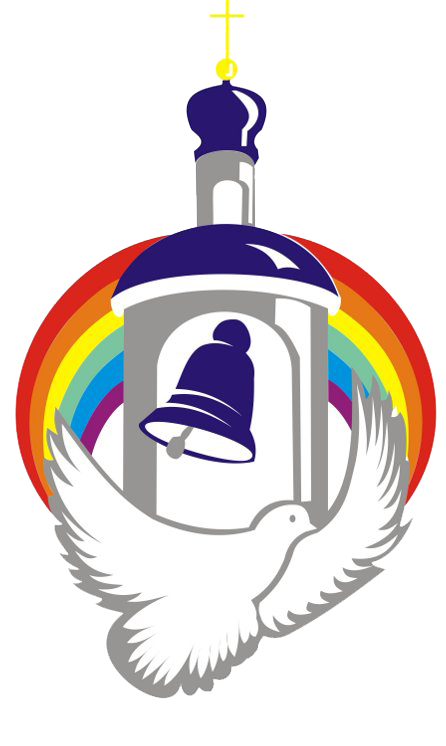 Культура здорового образа жизни
Научные знания и культурное наследие
воспитание исторической памяти
профессиональная ориентация
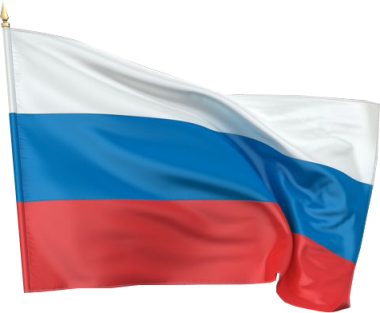 Управление образования администрации
 Рыбинского района
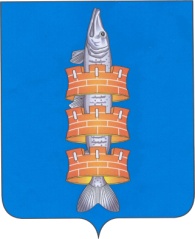 Образование детей с особыми образовательными потребностями
ШКОЛА:  
394 детей с ОВЗ из них 68 детей-инвалидов (26 – индивидуально на дому)
246 детей в 27 классах коррекционной направленности
САДИК: 543 ребенка с речевыми нарушениями и 10 детей - инвалидов
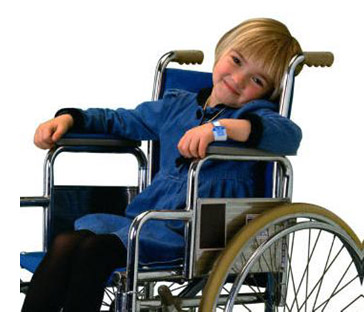 ПРОБЛЕМЫ
недостаточно эффективно организовано раннее выявление детей с ОВЗ
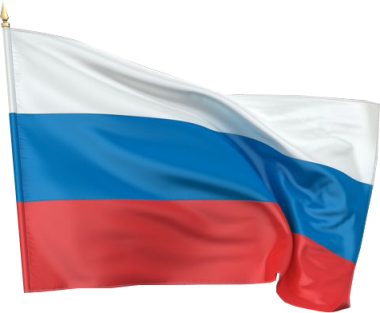 Управление образования администрации
 Рыбинского района
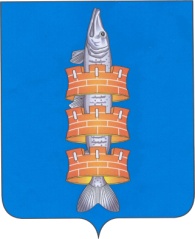 Образование детей с особыми образовательными потребностями
ПУТИ РЕШЕНИЯ
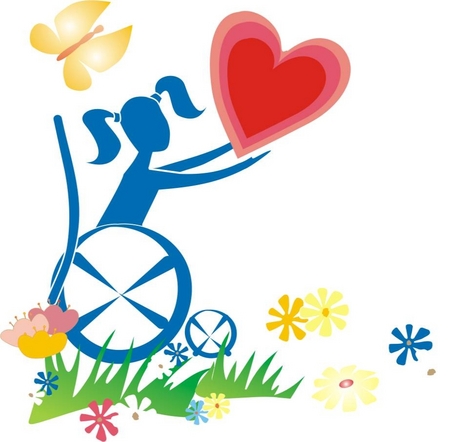 Создание условий для развития инклюзивного образования
Распространение моделей инклюзивного образования (МБОУ СОШ №1 г. Заозерного)
Сетевая кооперация по решению возникающих проблем в рамках организации инклюзивного образования
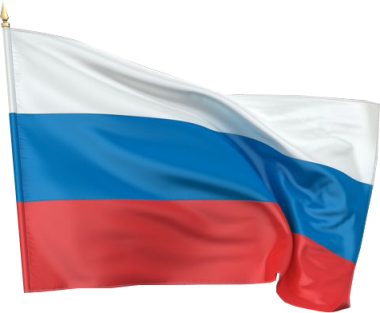 Управление образования администрации
 Рыбинского района
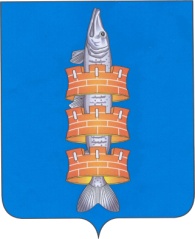 Поддержка одаренных детей и молодежи
организовать индивидуальное сопровождение высокомотивированных школьников черезпроектно-исследовательскую специально организованную деятельность
выстроить  системную работу  со школьниками – участниками Всероссийской олимпиады школьников (школьного и муниципального уровней)
максимально использовать возможности образовательного процесса в школе для осуществления учащимися «проб», обеспечивающих свободный выбор различных видов деятельности, в которых происходит личностное и профессиональное самоопределение детей, подростков
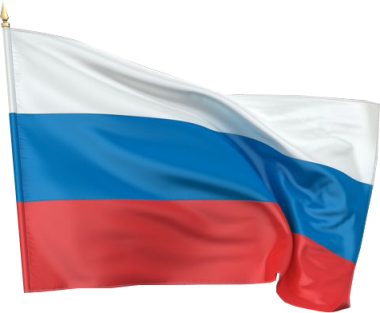 Управление образования администрации
 Рыбинского района
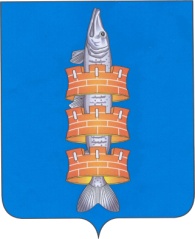 Региональный этап всероссийской олимпиады школьников
Количество участников
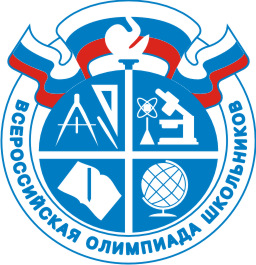 МБОУ СОШ №1 г. Заозерного – 4 призовых места


МБОУ Рыбинская СОШ №1 – 1 призовое место
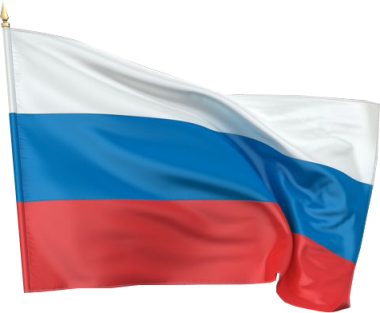 Управление образования администрации
 Рыбинского района
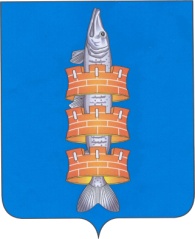 НОВЫЕ ЗАДАЧИ
НОВЫЕ ЗАДАЧИ
проведение всероссийских и окружных олимпиад школьников (на базе ведущих университетов края)
стимулирование лучших выпускников школ, обучающихся в вузах, находящихся на территории Красноярского края
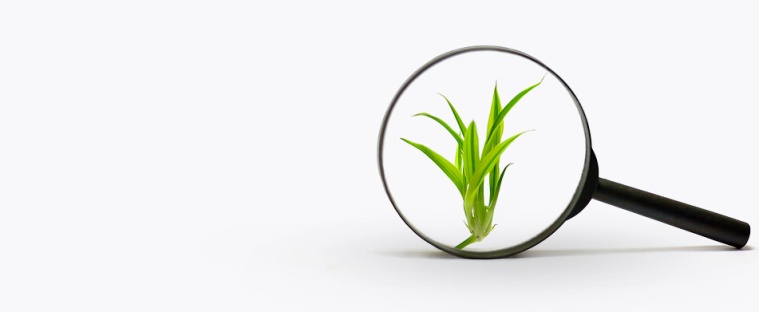 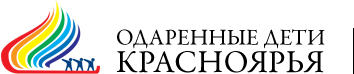 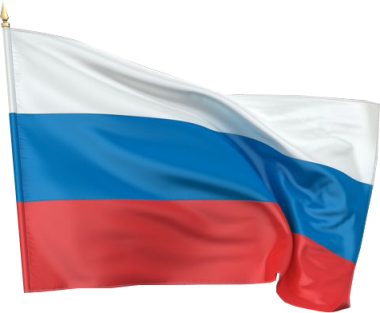 Управление образования администрации
 Рыбинского района
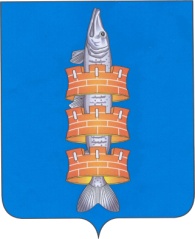 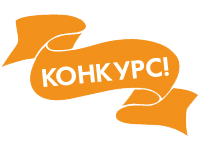 ВЫЯВЛЕНИЕ И ПОДДЕРЖКА ОБРАЗОВАТЕЛЬНЫХ ПРОГРАММ, обеспечивающих достижение результатов, установленных требованиями ФГОС и сетевых форм их организации
АПРОБАЦИЯ системы открытой оценки компетентностей и метапредметных результатов старшеклассников
КРАЕВАЯ КОМПЕТЕНТНОСТНАЯ ОЛИМПИАДА ДЛЯ СТАРШЕКЛАССНИКОВ КРАСНОЯРСКОГО КРАЯ
Славщик Алена – выпускница МБОУ СОШ №1 г. 
Заозерного – Победитель конкурса  «Самый умный
 абитуриент Сибири» в 2015 года (конкурс СФУ)
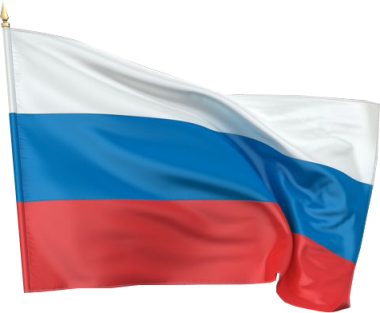 Управление образования администрации
 Рыбинского района
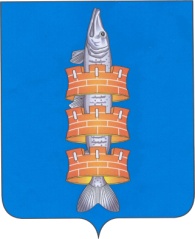 !
Дополнительное образование
2015 ГОД
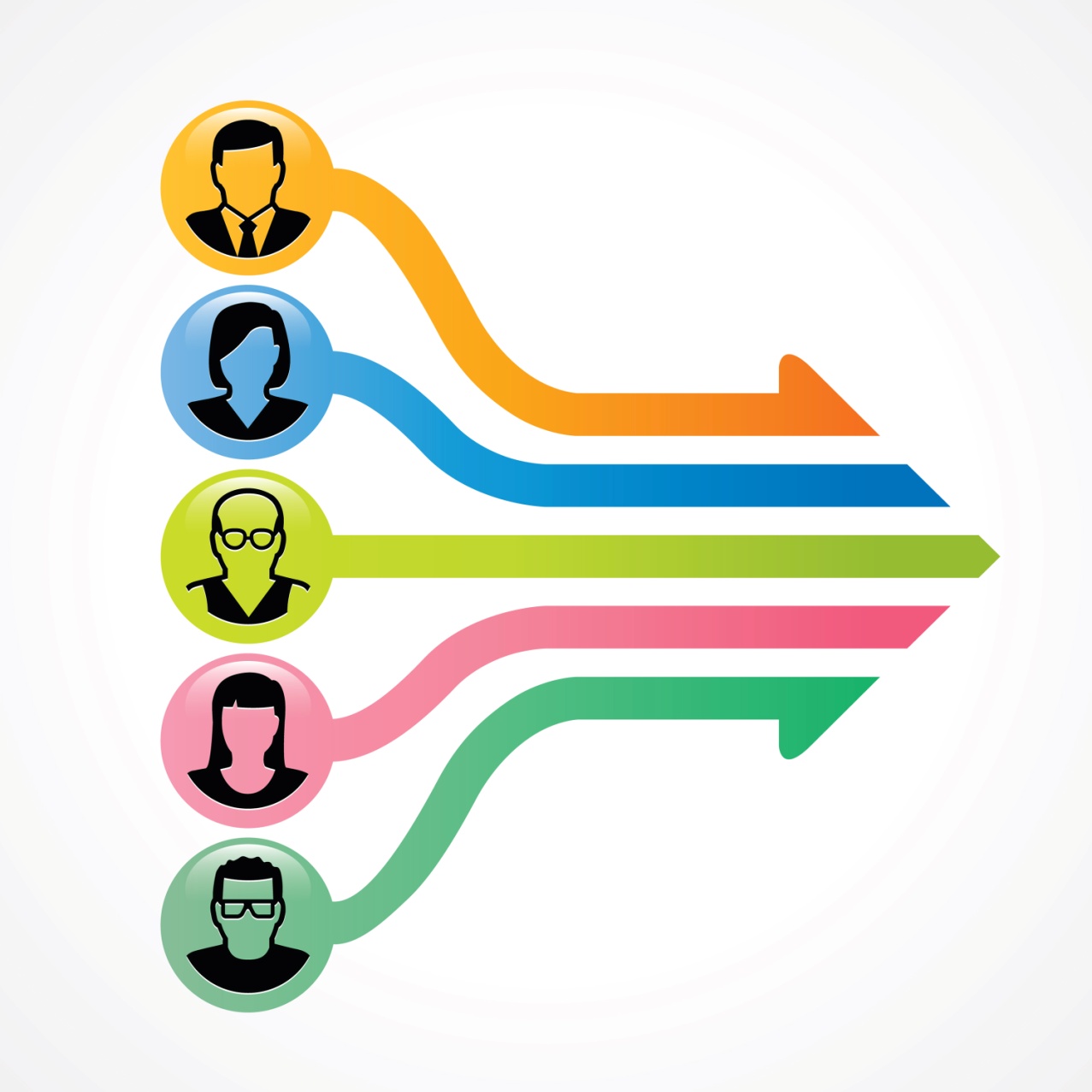 необходимо организовать места совместного обсуждения и понимания предназначения, особенностей и механизмов реализации дополнительных общеобразовательных программ.
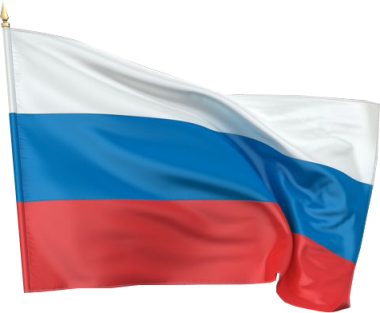 Управление образования администрации
 Рыбинского района
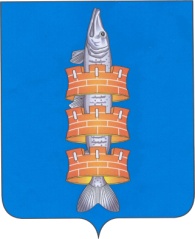 Развитие кадрового потенциала
АКТУАЛЬНО
АКТУАЛЬНО
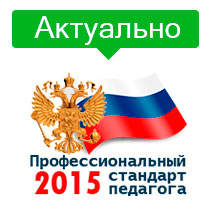 01.01.2017
ПЕРЕХОД К ПРОФЕССИОНАЛЬНОМУ СТАНДАРТУ ПЕДАГОГА
!
!
Красноярский край вошел в число 21-го пилотного региона по разработке и апробации модели введения профессионального стандарта педагога
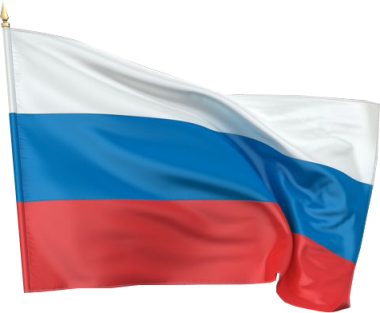 Управление образования администрации
 Рыбинского района
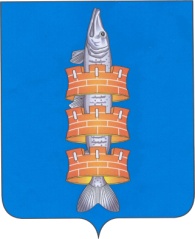 Изменения при введении профессионального стандарта
В ДЕЯТЕЛЬНОСТИ
В ДЕЯТЕЛЬНОСТИ
за счет изменений требований к профессиональной деятельности
Изменения должны коснуться:
способов подготовки к уроку, 
технологий работы на уроке, 
целеполагания, 
подбора материала к уроку, 
взаимодействия с родителями обучающихся,
результатов обучение и т.д.
ПЕДАГОГА (УЧИТЕЛЯ, ВОСПИТАТЕЛЯ)
Изменения должны коснуться:
образовательной среды, 
положения о стимулирующих выплатах,
положения о новой системе оплаты труда,
требований к аттестации на соответствие занимаемой должности,
требований к внутреннему стандарту образовательной организации
ОБРАЗОВАТЕЛЬНОЙ ОРГАНИЗАЦИИ
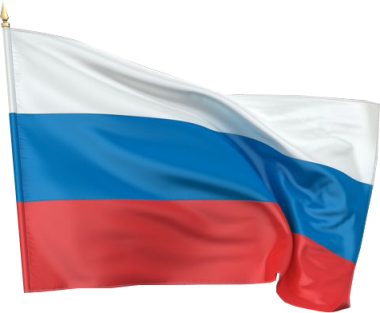 Управление образования администрации
 Рыбинского района
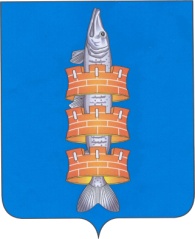 30 вакансий
Открытые - 13
Скрытые - 17
НАИБОЛЕЕ
ВОСТРЕБОВАНЫ УЧИТЕЛЯ
английского языка 8 вакансий
математики − 4 вакансии
русского языка и литературы 3 вакансии
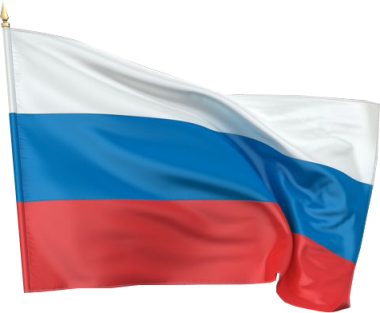 Управление образования администрации
 Рыбинского района
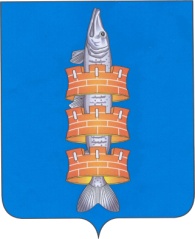 Наименее востребованы курсы ПК
311 педагогов прошли ПК за 2014-2015 учебный год – предметные курсы в соответствии с требованиями ФГОС
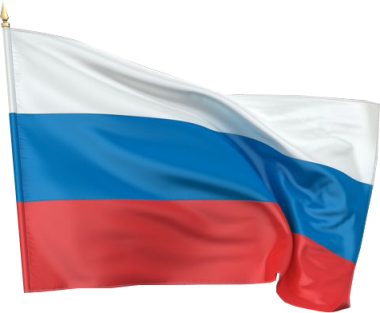 Управление образования администрации
 Рыбинского района
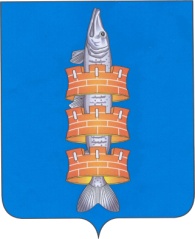 Оценка качества образования 
(концепция ФЦПРО на 2016-2020 гг)
обеспечено формирование качественно нового отношения обучающихся и образовательных организаций к качеству образования и получаемым по его итогам компетенциям, процедурам и механизмам их измерения и оценки
создана национально-региональная система независимого мониторинга и оценки качества образования на всех его уровнях
созданы новые инструменты оценочных процедур (включая международные исследования качества) как в общем, так и в профессиональном образовании
БУДЕТ
БУДЕТ
БУДУТ
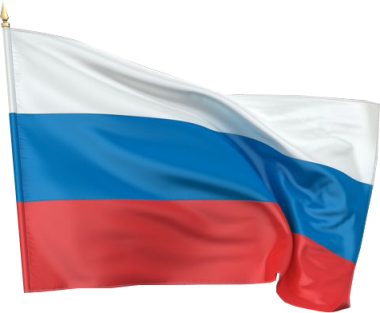 Управление образования администрации
 Рыбинского района
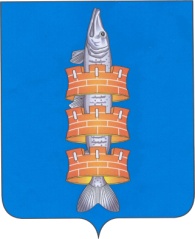 Муниципальная стратегия развития образования
Проект «Территориальные программы и сетевые кооперации»
Стратегическая цель
Положение о качестве образования
Образовательные потребности учащихся
Система повышения квалификации
Образовательный результат учащихся
Управление изменениями
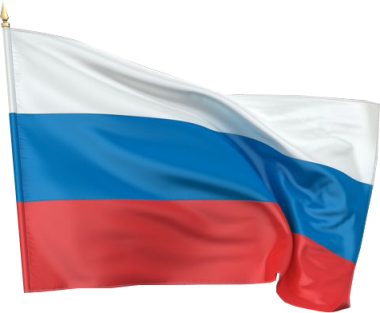 Управление образования администрации
 Рыбинского района
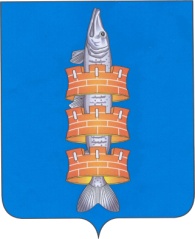 Спасибо за внимание!